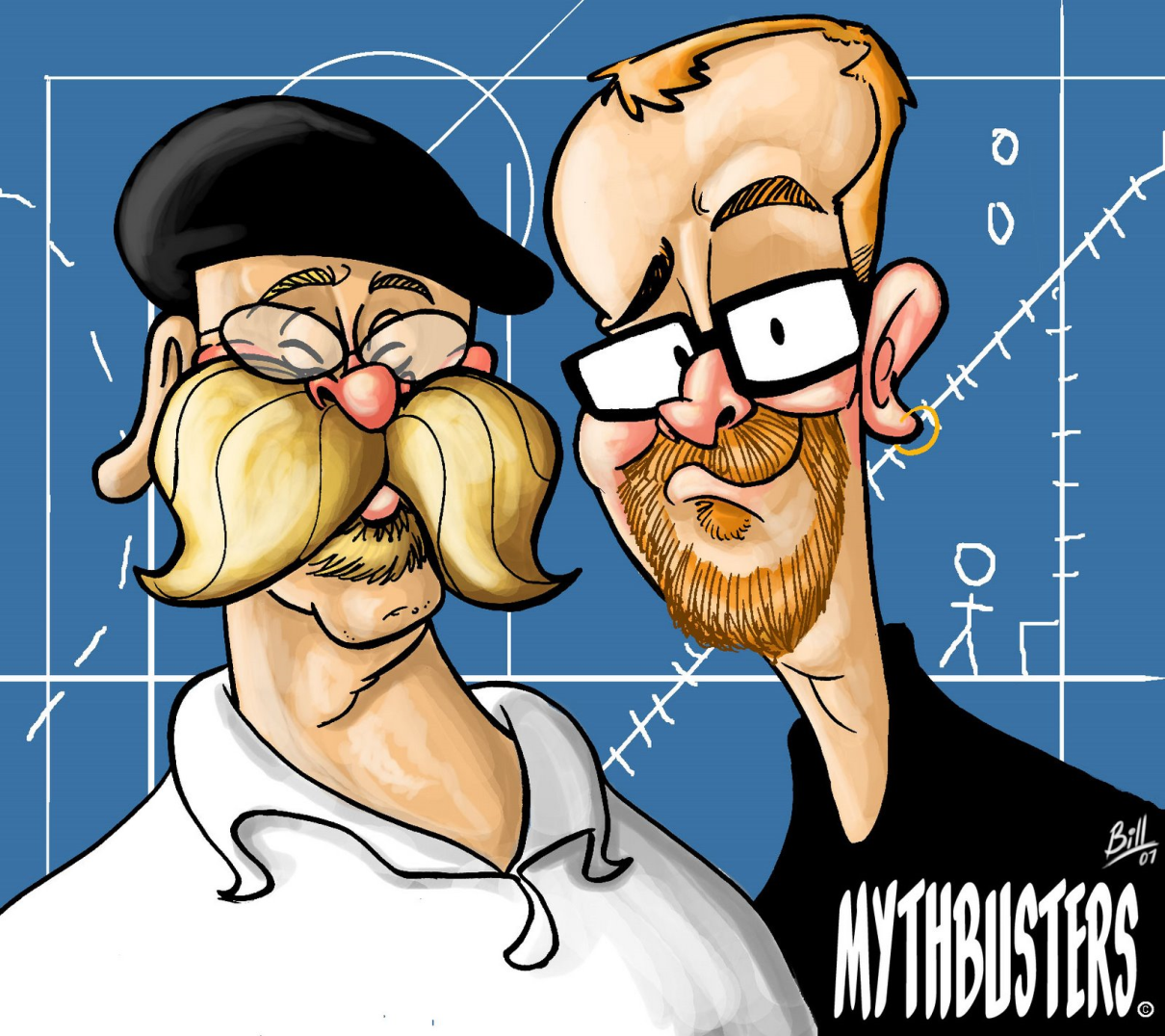 Myth Busters
Can you separate medical fact from fiction?
Scoring
Unanimous	(3/3 correct)	5 points
Majority	(2/3 correct)	3 points
Minority	(1/3 correct)	1 point
Incorrect	(0/3 correct)	nada/zilch/squat

Last 5 questions
are worth extra points
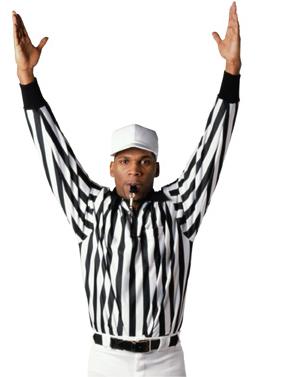 To build muscle, most Americans need to eat a lot more protein
FALSE
Sit-ups help you to lose stomach fat
FALSE
“What you eat is what you are”
TRUE
Exercising in the morning speeds up your metabolism for the rest of the day
FALSE
The skin of potatoes contains nearly all of the vitamins and minerals
TRUE
The crust of bread is especially high in vitamins and minerals
FALSE
Exercising builds up an appetite
FALSE
Americans get most of their vitamin C from potatoes
TRUE
Fat-free food has no calories
FALSE
Chewing gum takes 7 years to pass through your digestive system.
FALSE
Diet soda has no calories
TRUE
Muscle weighs twice as much as fat
FALSE
Eating less salt can lower your blood pressure.
TRUE
Women have more fat than men
TRUE
Exercise turns fat into muscle
FALSE
It takes more calories to eat celery than you get from it
FALSE
If women lift weights they will get too muscular
FALSE
Men burn more calories than women
TRUE
Shaq is technically obese
TRUE
Eating chocolate causes acne.
FALSE
Michael Phelps has 1% body fat
FALSE
Because of obesity, American kids will live shorter lives than their parents
TRUE
Eating turkey makes you tired
TRUE
Adults need to drink 8 glasses of water each day
FALSE
Vitamin C prevents colds
FALSE
After age 30, people start shrinking
TRUE
Stomach ulcers are caused by stress
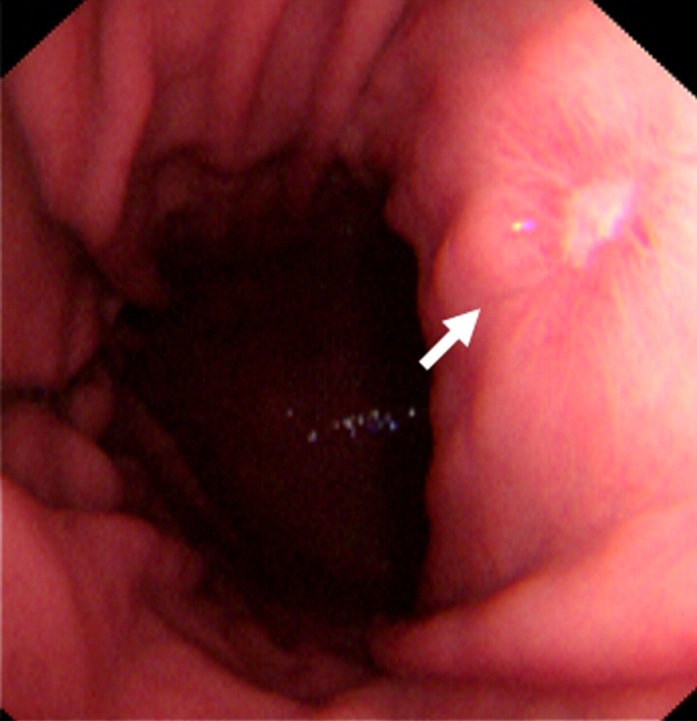 FALSE
Organic food has more vitamins & minerals
FALSE
You should wait an hour after eating before swimming
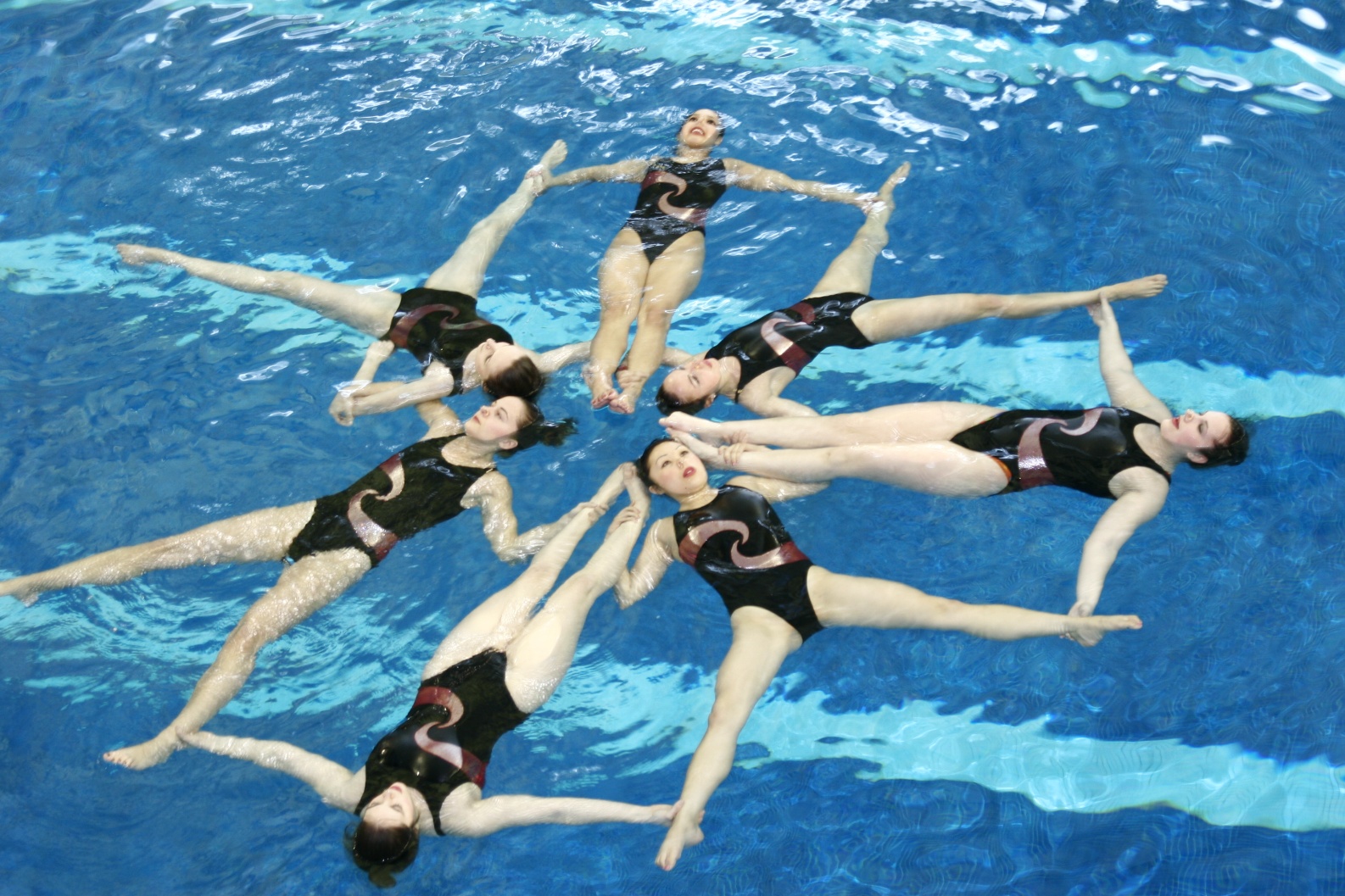 FALSE
Obesity is the #1 preventable cause of death in the US
TRUE
It’s very important to stretch before you work out
FALSE
The appendix has no purpose
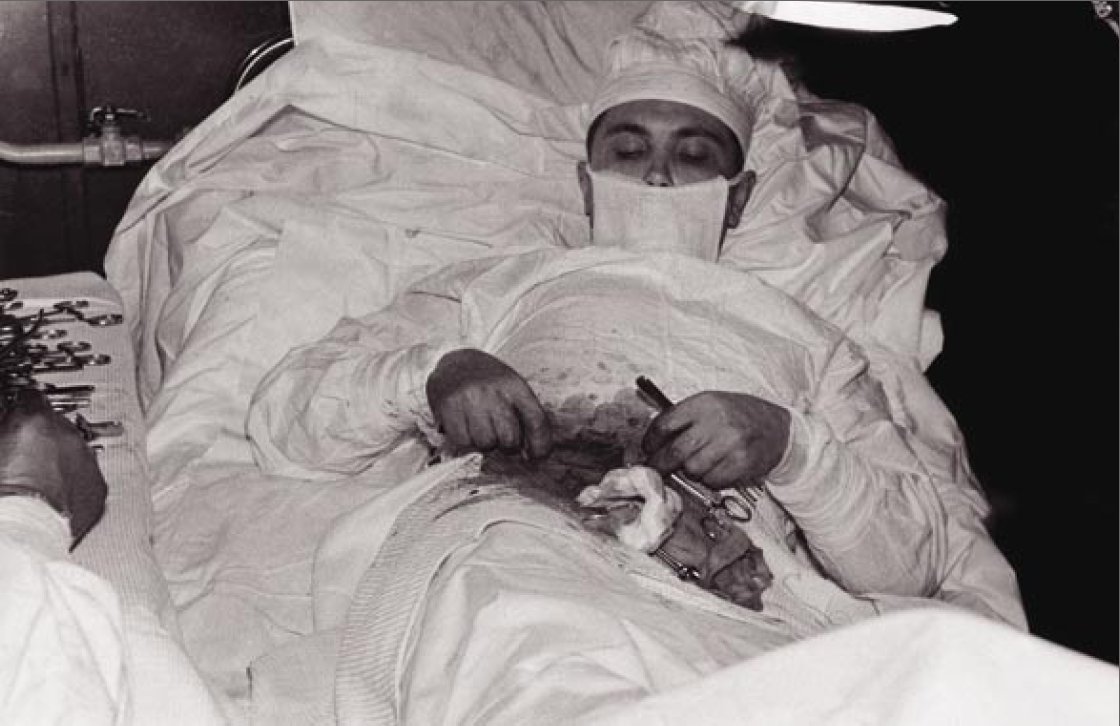 FALSE
We are about 70% water
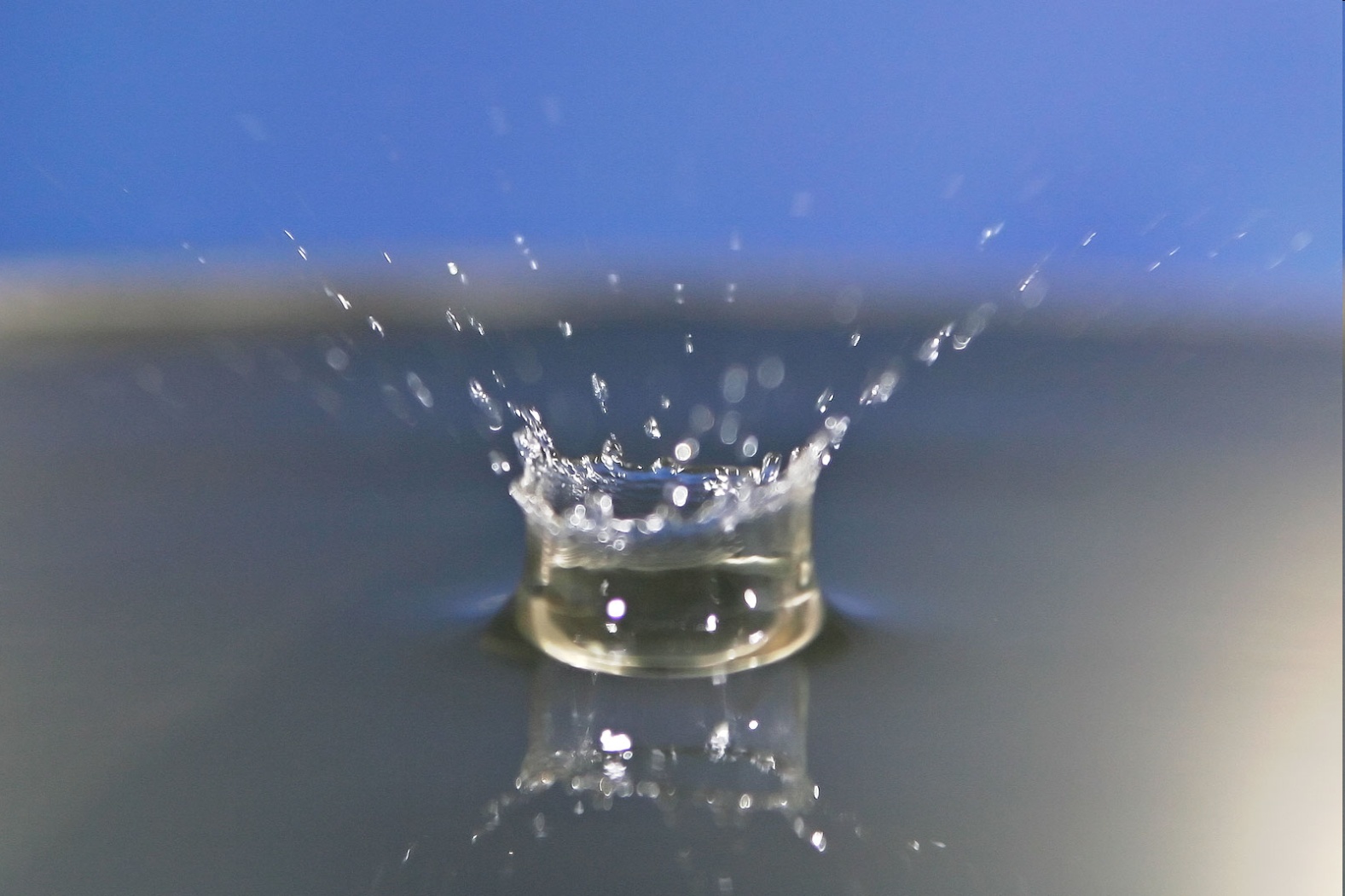 TRUE
You sweat about a 6-pack of water daily
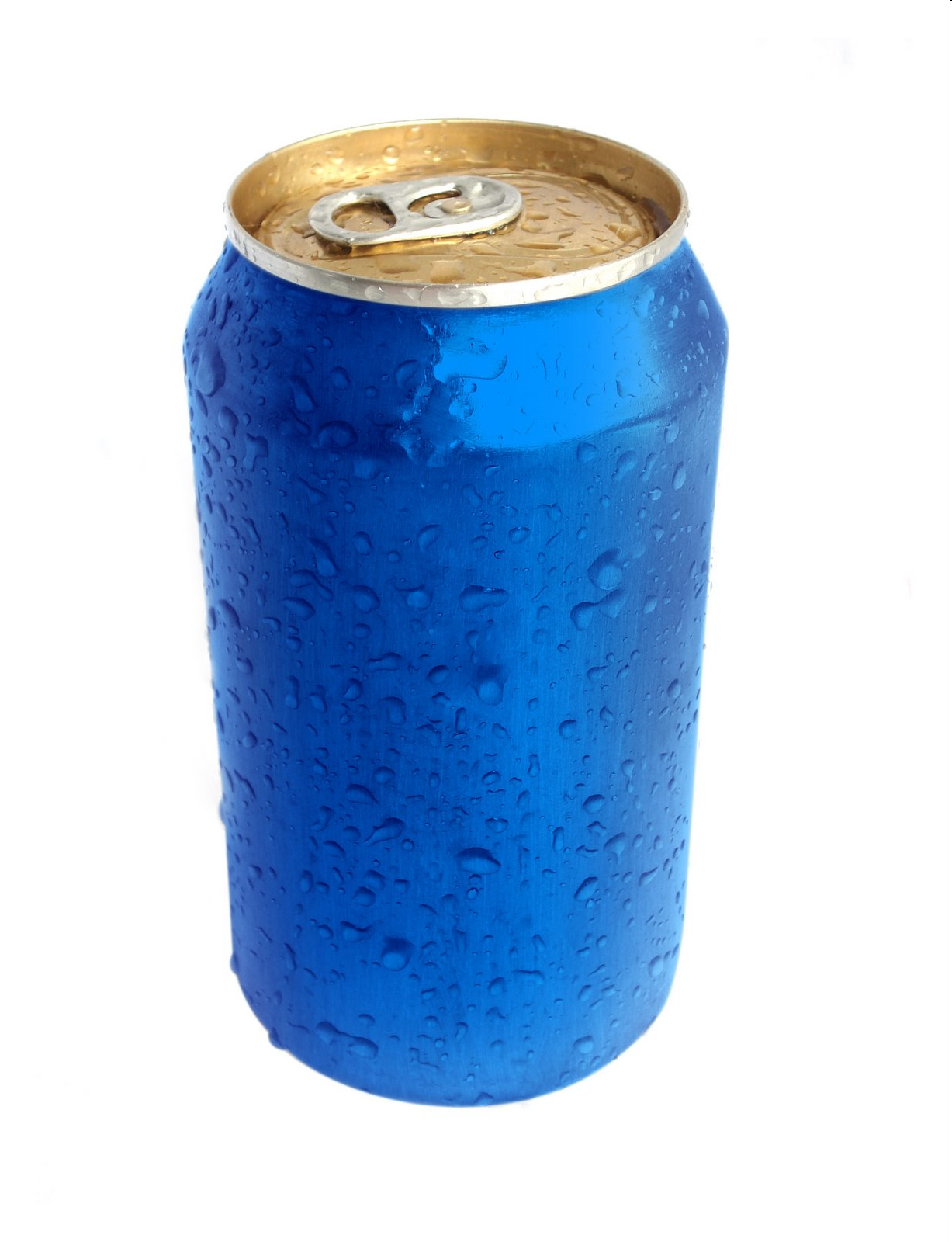 TRUE
If you stop exercising, your muscle turns into fat
FALSE
You burn more calories sleeping than watching TV
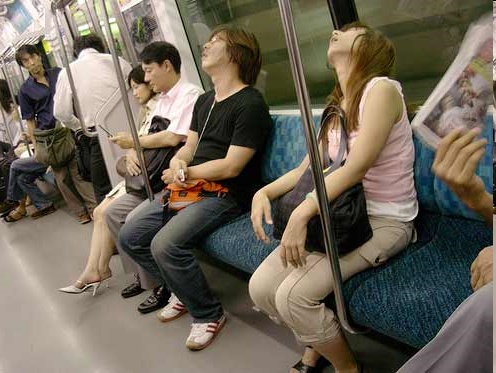 TRUE
Eating spicy food causes your nose to run.
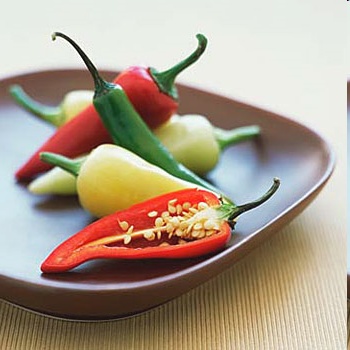 TRUE
Kids in big cities are more likely to be obese
FALSE
Muscle burns more calories than fat cells
TRUE